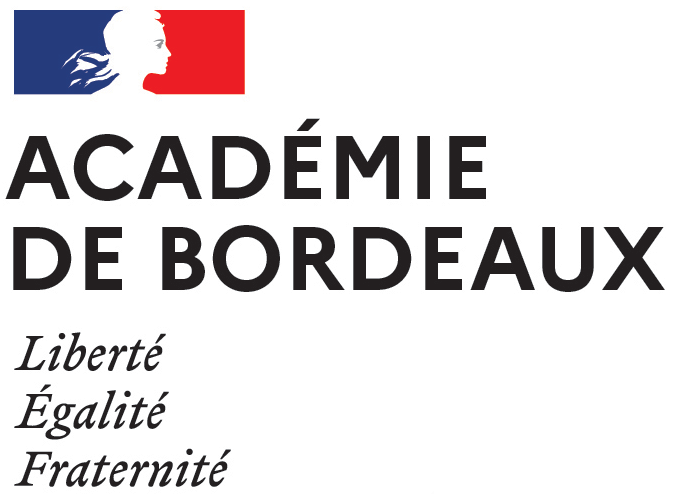 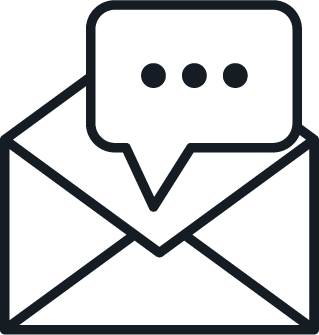 SDEI
Service Départemental 
École Inclusive (DSDEN)
Élèves en difficultés d’appren-tissage
Élèves en situation de handicap
Élèves issus 
de familles itinérantes et
de voyageurs
Scolarisation 
des élèves à besoins éducatifs particuliers dans le 64
EFIV
EANA
Enfants malades
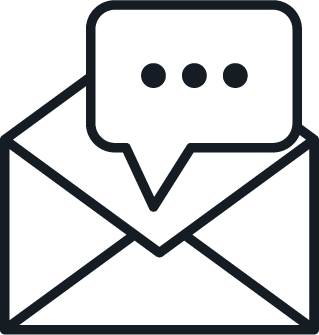 Élèves
allophones
nouvellement arrivés en France
Élèves en décrochage scolaire
Élèves à haut potentiel
Élèves 
en milieu carcéral
Direction des Services Départementaux de l’Éducation Nationale des Pyrénées-Atlantiques
2022 - 2023
X
Orientations 
MODALITÉS DE SCOLARISATION

ULIS (Unités Localisées pour l’Inclusion Scolaire)
Écoles : 39 
Collèges : 49
Lycées professionnels : 8
Lycées : 2
EMS (Établissements Médico-Sociaux)
IME (Instituts Médicaux Éducatifs) : 14 établissements - 19 UEE
(Unités d'Enseignement Externalisé)
DITEP (Dispositifs intégrés des Instituts Thérapeutiques Éducatifs
et Pédagogiques) : 8 établissements - 4 UEE
IEM (Instituts d'Éducation Motrice) : 5 établissements - 4 UEE
UEMA (Unité d’Enseignement Maternelle Autisme) : 2
UEEA (Unité d’Enseignement Élémentaire Autisme) : 2
UEEP (Unité d’Enseignement Élémentaire Polyhandicap) : 1
PEJS (Pôle d’Enseignement aux Jeunes Sourds)

MODALITÉS D’APPUI À LA SCOLARISATION
SESSAD (Services d’Éducation Spéciale et de Soins À Domicile)
PCPE (Pôle de Compétences et de Prestations Externalisées)
PCPE TSA : 2
PCPE Situations complexes : 1
Compensations
• AESH (Accompagnants d’Élèves 
en Situation de Handicap) : 70 PIAL
• MPA (Matériel Pédagogique Adapté)
• Maintien GS
• Aménagements d’examen
• Dispense d’enseignement
• Transport scolaire
Élèves en situation de handicap
Maison Départementale pour les Personnes Handicapées
MDPH
PPS
Projet personnalisé de scolarisation
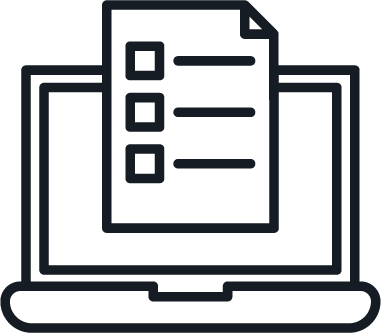 Enseignants Référents Handicap
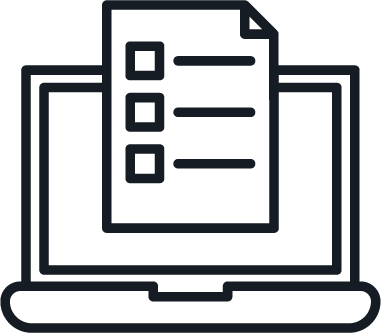 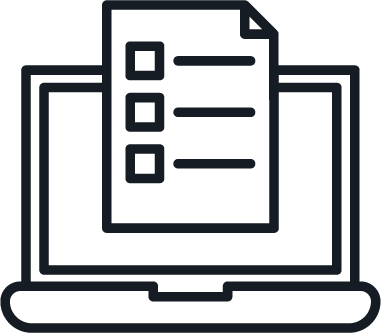 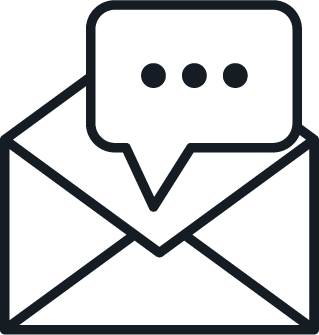 2
Direction des Services Départementaux de l’Éducation Nationale des Pyrénées-Atlantiques
2022 - 2023
X
PAI (Projet Accueil Individualisé)
Pôle santé des élèves (DSDEN)
SAPADHE (Service d’Accompagnement Pédagogique À Domicile, à l’Hôpital ou à l’École)
• Enseignement à domicile
• Robots de télé-présence
Hôpital de jour : 7 UE
CMPP (Centre Médico Psycho-Pédagogique)
CMPEA (Centre Médico Psychologique pour Enfants et Adolescents)
CAMSP (Centre d’Action Médico-Sociale Précoce)
Services de soins de suite pédiatrique
Service pédiatrique de soins palliatifs
Mont Vert (Service Adolescents de 14 à 21 ans)
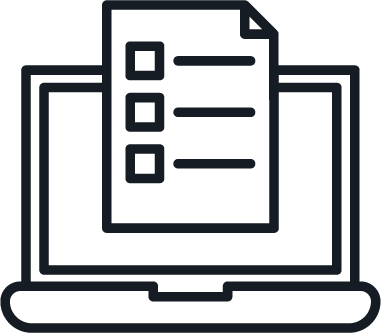 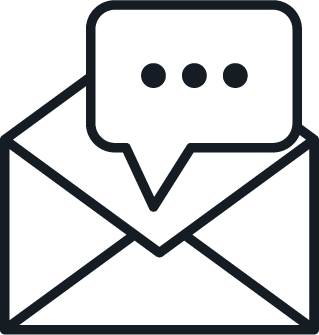 Enfants 
malades
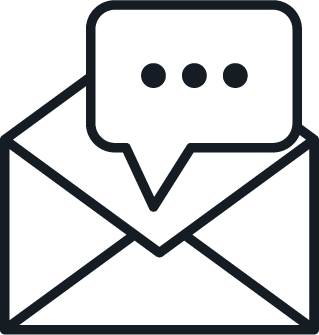 Direction des Services Départementaux de l’Éducation Nationale des Pyrénées-Atlantiques
2022 - 2023
Cellule départementale hauts potentiels intellectuels
Élèves à
haut 
potentiel
X
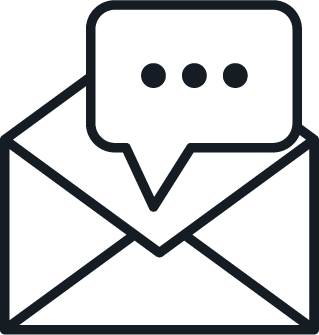 Direction des Services Départementaux de l’Éducation Nationale des Pyrénées-Atlantiques
2022 - 2023
Quartier mineurs maison d’arrêt : 1 UE à Pau
CEF (Centre éducatif fermé) : 1 UE à Hendaye
Élèves en milieu
carcéral
X
Direction des Services Départementaux de l’Éducation Nationale des Pyrénées-Atlantiques
2022 - 2023
Élèves en décrochage scolaire
X
PAPS (Pôle d’accompagnement de la persévérance
scolaire) : 7

2nd degré : Les dispositifs relais
•  Classe relais Margueritte de Navarre (Pau)
•  Internat relais Ste Bernadette (Pau)
•  Ateliers relais Marracq (Bayonne)

Pôle social en faveur des élèves (DSDEN)

MECS/UPAES
(Unité Polyvalente d'Action Educative Spécialisée) : 1 UE
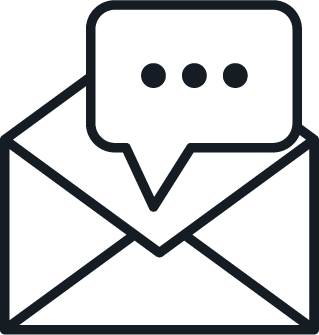 MLDS
Mission de lutte contre le décrochage scolaire
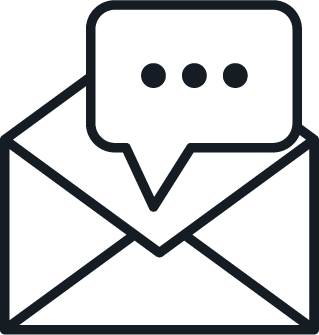 Direction des Services Départementaux de l’Éducation Nationale des Pyrénées-Atlantiques
2022 - 2023
EFIV
EANA
X
UPE2A (Unité Pédagogique pour Élèves Allophones
Arrivants) : 11 en élémentaire - 4 en collège - 3 en lycée

UPS (Unité Pédagogique Spécifique) : 7 en collège

DFSE (Dispositif Fonds Social Européen) : Lycée Saint Cricq de Pau - Lycée Louis de Foix de Bayonne
CASNAV
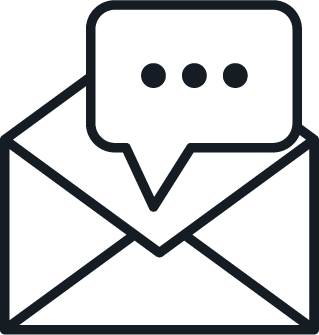 Centre académique pour la scolarisation des enfants allophones
nouvellement arrivés (EANA) 
et des enfants issus de familles itinérantes et
de voyageurs (EFIV)
Direction des Services Départementaux de l’Éducation Nationale des Pyrénées-Atlantiques
2022 - 2023
Passagères
PPRE (Programme Personnalisé de Réussite Éducative)
Persistantes
PAP (Plan d’Accompagnement Personnalisé)
1er degré : Pôle Ressource de circonscription
• équipe de circonscription
• directeur d’école
• RASED (Réseau d'Aides Spécialisées aux Élèves en Difficulté)
• psychologue EN
• ASC (Accompagnateur de Situations Complexes)
• enseignante ressource TSA
• médecin éducation nationale
• ERH (Enseignants Référents Handicap) si PPS
2nd degré : Enseignement adapté : 13 SEGPA
X
Élèves en difficultés d’appren-tissage
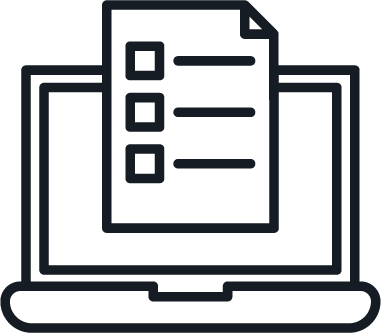 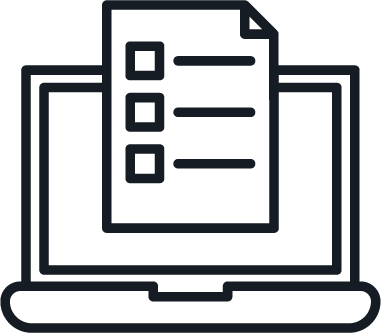 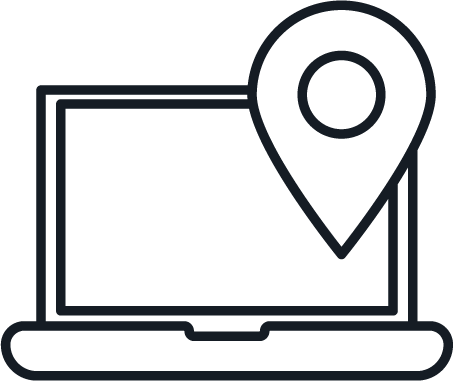 8
Direction des Services Départementaux de l’Éducation Nationale des Pyrénées-Atlantiques
2022 - 2023